La CSAT
Customer Satisfaction Score
[Version 10.3.45]
© Easiware 2023
Qu’est ce que la CSAT ?
La CSAT (Customer Satisfaction Score) est un indicateur de performance pour mesurer le niveau de satisfaction client. 

Il donne des résultats très précis sur la satisfaction ou l’insatisfaction procurée par l’acquisition d’un produit ou l’utilisation d’un service. Les entreprises l’utilisent pour connaître les impressions des consommateurs après avoir finalisé le processus d’achat. Les résultats de l’enquête de satisfaction permettent d’identifier les pistes à exploiter pour améliorer le service, le produit, le service après-vente ou l’expérience d’achat. Ces résultats permettent d’optimiser la satisfaction des clients et de faire face à la concurrence.

La CSAT est un score calculé sous forme de pourcentage qui varie de 0% à 100%. Afin d’obtenir un meilleur score, il faut collecter un maximum de réponses de la part des consommateurs.

Le score est obtenu à partir des réponses à la question :  

« Avez-vous été satisfait par [...] ? » « D’autres formulations sont possibles, telles que : « Comment évaluez-vous votre satisfaction vis-à -vis de [...] ? »
‹#›
© easiware 2023
Comment est calculé la CSAT ?
La CSAT est un score calculé sous forme de pourcentage qui varie de 0% à 100%.

Les clients notent de 1 à 5.
Voici la formule à utiliser pour calculer le CSAT :

CSAT= (Nombre de réponses positives/nombre total de réponses) / 100.
Les notes 4 et 5 sont considérées comme des réponses positives.
‹#›
© easiware 2023
Comment s’active la CSAT dans easiware ?
La CSAT dans easiware s’active par canal de communication du client (téléphone, mail, Formulaire Web, réseau social…). Et l’envoi de l’enquête peut être affiné en fonction des motifs de la demande client.
L’envoi de l’enquête CSAT se fait par mail donc le contact (= le client) doit avoir un mail sur sa fiche contact.
Lorsque vous cochez “évaluer la satisfaction”, un menu déroulant apparaît pour choisir un “type de satisfaction”. Choisissez “CSAT” et un menu de configuration de la CSAT s’affiche en dessous.
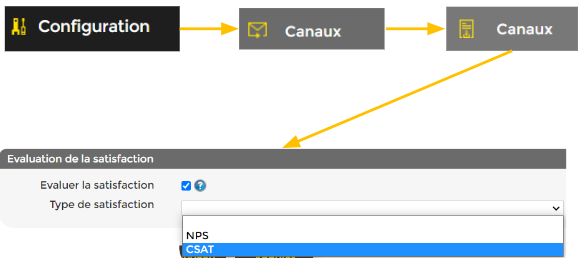 ‹#›
© easiware 2023
Comment s’active la CSAT dans easiware ?
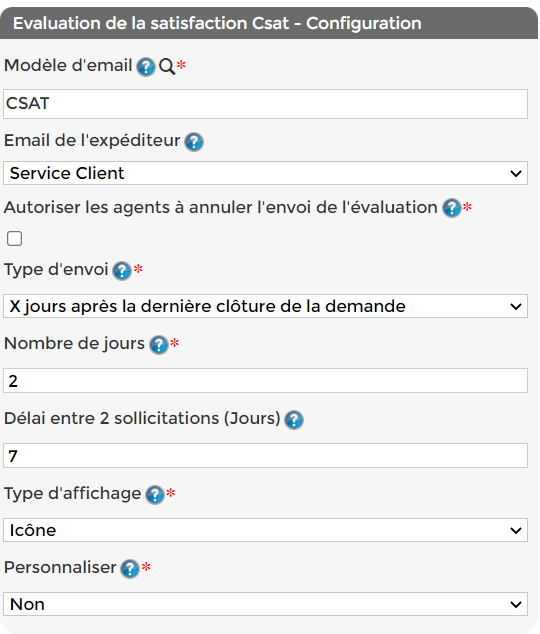 Choisissez le modèle de mail pour la CSAT qui va être envoyé au client. Cet email se crée dans la partie modèle (ICI).
N’oubliez pas d’intégrer dans votre modèle de NPS le pick tag avec le lien vers l’enquête NPS, dans l’onglet “fonctions” : [InsertSatisfactionEvaluation]
Sélectionnez un email expéditeur.
Et vous pouvez autoriser l’agent à ne pas envoyer cette enquête NPS en cochant la case qui apparaît directement lors du traitement de la demande par l’agent.
2 options pour l’envoi de la CSAT à sélectionner avec le menu déroulant : A la clôture de la demande ou un nombre de jours que vous définissez après la clôture de la demande client. Choisissez également le délai en jour entre 2 évaluations de sollicitation envoyé au même client, si par exemple le client a fait plusieurs demandes au service client.
L’affichage de l'évaluation CSAT est par défaut des icônes en forme d'étoiles:


Vous pouvez personnaliser les icones en mettant “oui” dans le menu déroulant et en téléchargeant une nouvelle image :
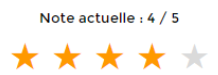 ‹#›
© easiware 2023
Comment s’active la CSAT dans easiware ?
Dans la partie droite de l’écran, vous prévisualisez le contenu de votre enquête CSAT en cliquant sur la loupe.




Si vous n’avez pas personnalisé votre enquête (fond et forme), des textes et visuels par défaut seront utilisés.


Pour cette enquête CSAT, vous pouvez également ,en plus du canal, choisir des cibles plus précises en cliquant sur 

Ces cibles peuvent être : des contacts particuliers, un (des) motif(s) spécifique(s), une (des) priorité(s) ou un type de satisfaction perçue









Et n’oubliez pas d’enregistrer votre enquête:
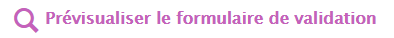 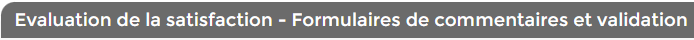 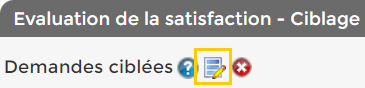 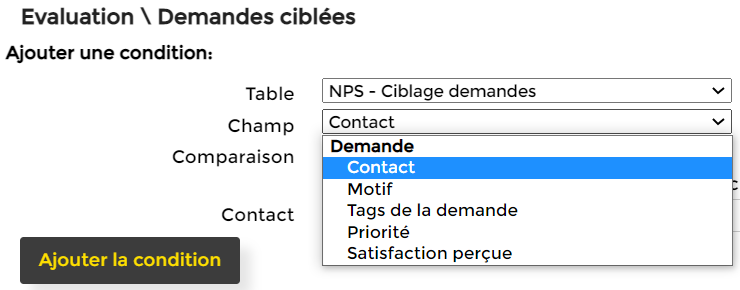 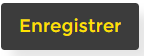 ‹#›
© easiware 2023
Comment le destinataire reçoit-il l’enquête CSAT?
Le client reçoit l’enquête CSAT par mail. 
Voici un exemple:
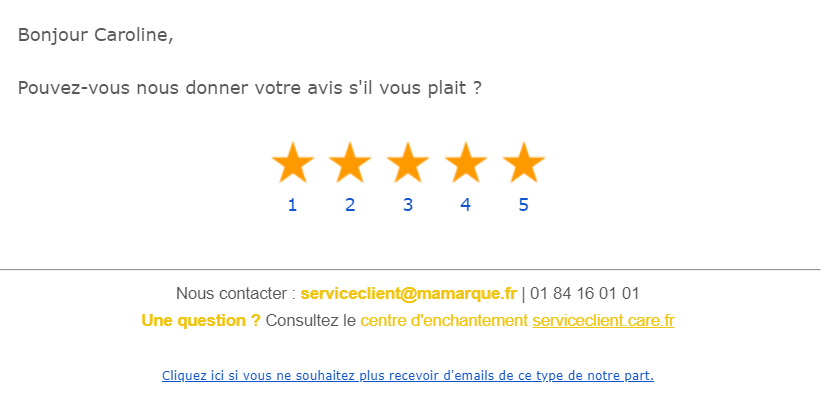 ‹#›
© easiware 2023
Ou puis-je consulter mon résultat CSAT ?
Le résultat CSAT se construit dans la partie reporting d’easiware :




Vous pouvez consulter votre Score NPS
Vous pouvez consultez les verbatims de vos clients
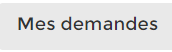 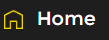 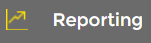 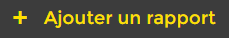 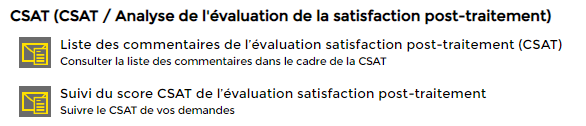 ‹#›
© easiware 2023